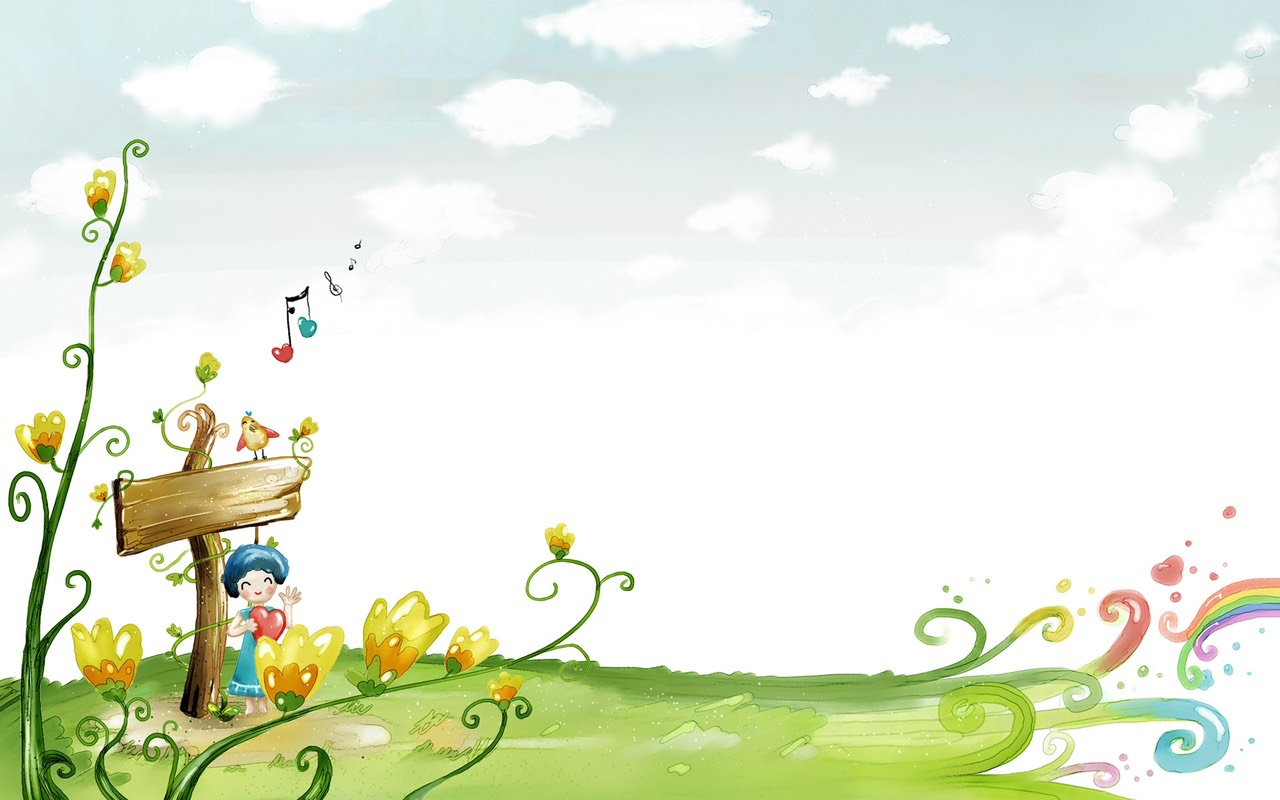 PHÒNG GIÁO DỤC VÀ ĐÀO TẠO QUẬN LONG BIÊN
TRƯỜNG MẦM NON HOA ANH ĐÀO
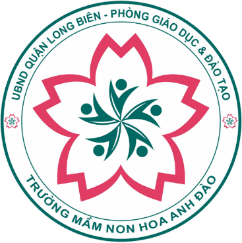 Lĩnh Vực:  Phát triển ngôn ngữ
Hoạt động: Làm quen văn học
Đề tài : “Mèo con đi học”
Lứa tuổi: 4 - 5 tuổi
Người thực hiện :  Bùi Thị Thu Hà
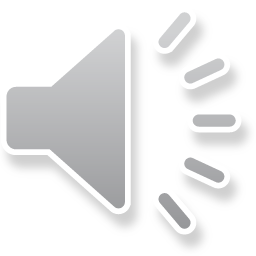 Năm học 2021-2022
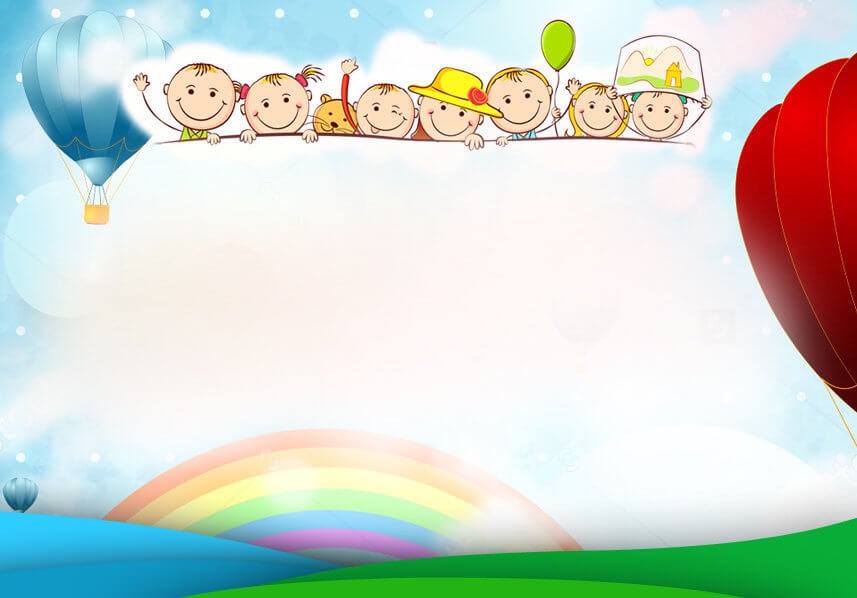 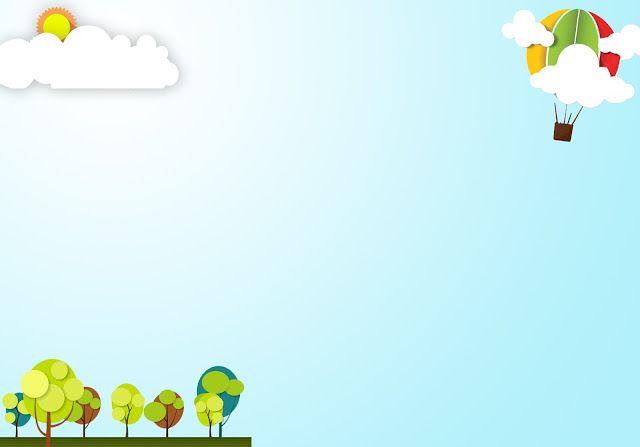 Mục đích yêu cầu
Kiến thức: 
-  Trẻ nhớ tên bài thơ, tên tác giả
-  Trẻ hiểu nội dung bài thơ, thuộc bài thơ.
2. Kỹ năng:
- Rèn phát triển ngôn ngữ cho trẻ qua đọc thơ.
- Trẻ biết thể hiện cảm xúc khi đọc thơ
3. Thái độ:
- Trẻ có ý thức trong hoạt động.
- Qua bài thơ giáo dục trẻ tính thật thà, yêu thích đi học để có thêm nhiều kiến thức bổ ích.
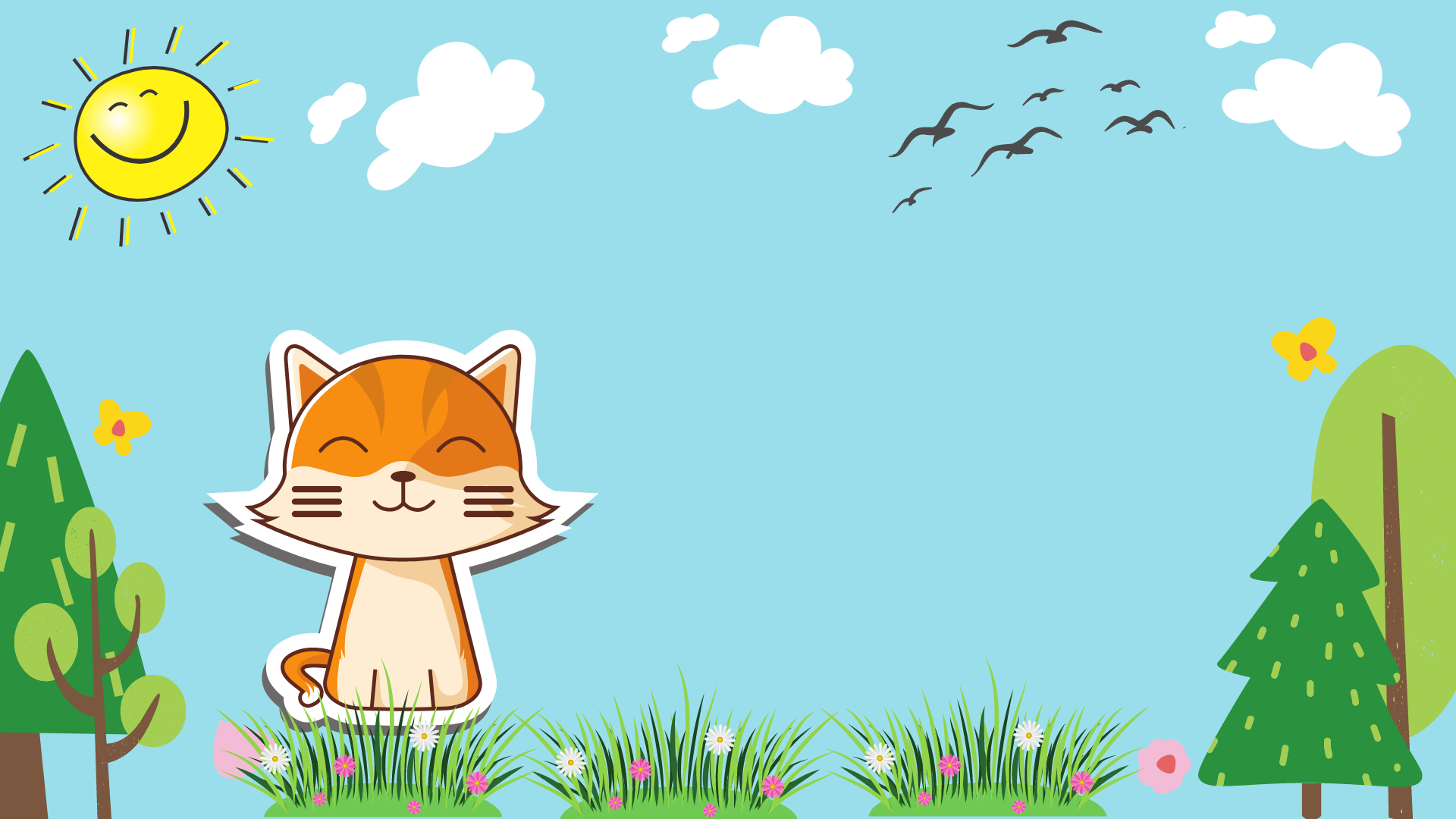 Phần 1.Ổn định tổ chức
- Cô cho trẻ giải câu đố:
“Con gì hai mắt trong veo
Thích nằm sưởi nắng
Thích trèo cây cau”
Đố bé là con gì?
Đáp án: Con mèo
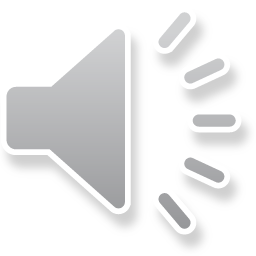 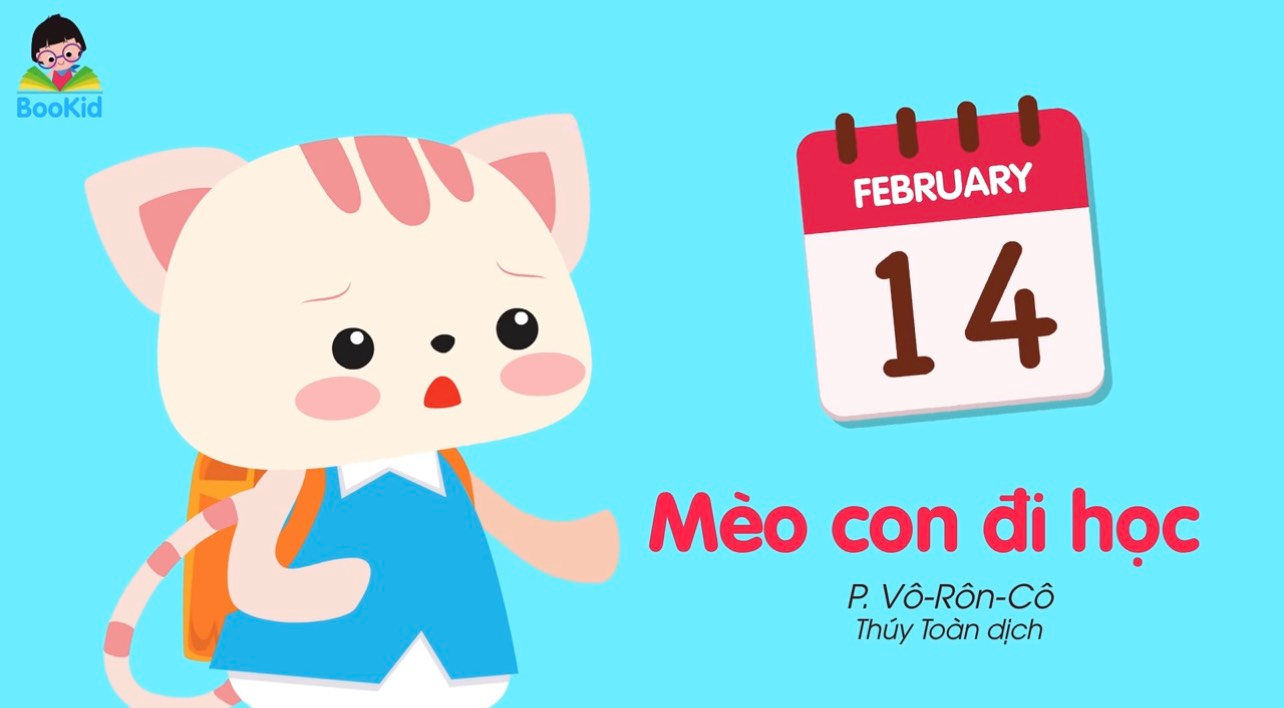 Phần 2: Phương pháp, hình thức tổ chức
* Giới thiệu tên bài thơ, tên tác giả:
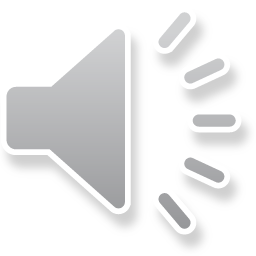 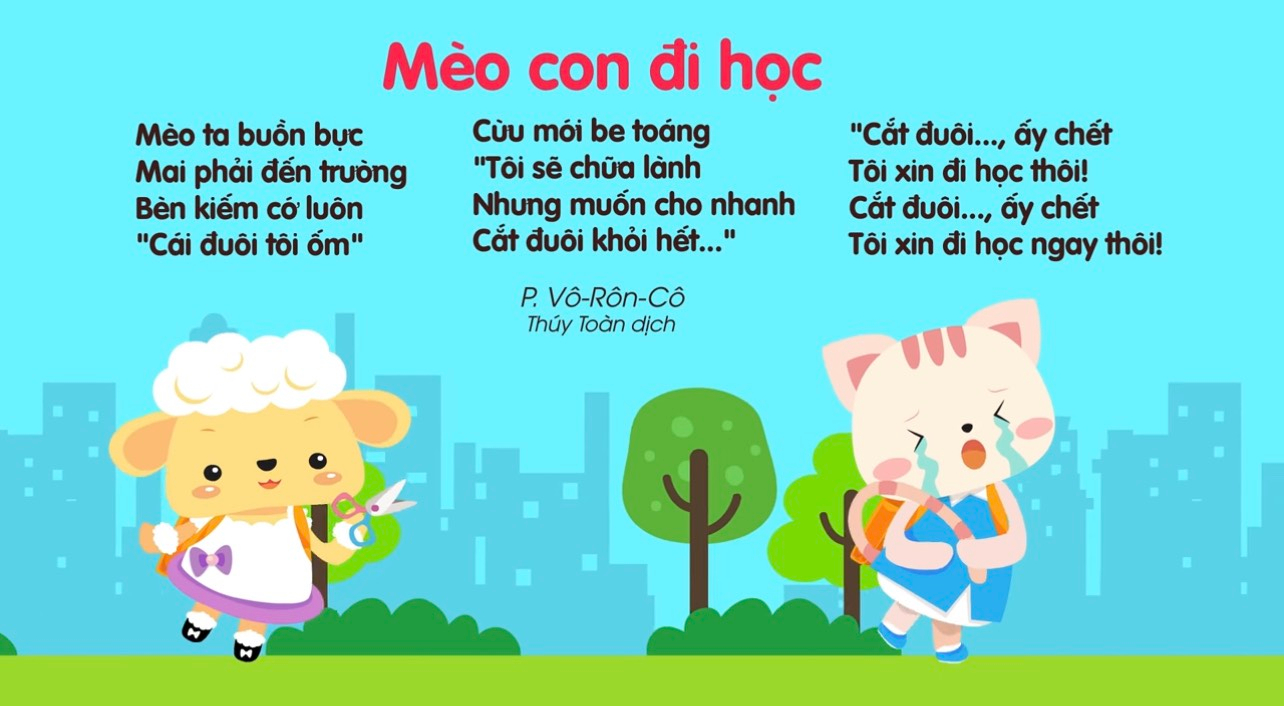 Cô đọc lần 1: Diễn cảm bằng lời
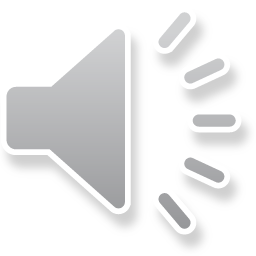 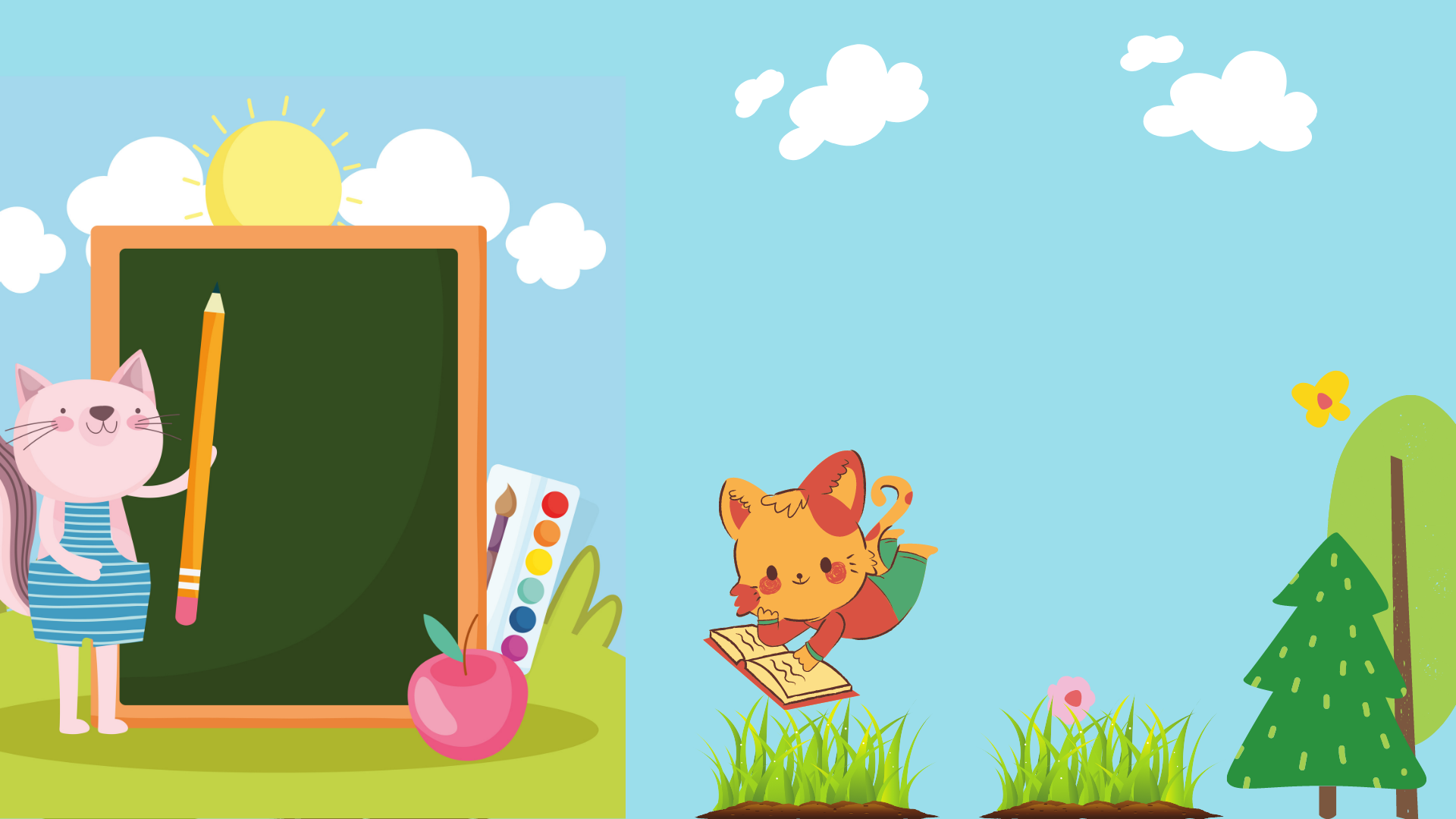 Cô đọc lần 2: Kết hợp hình ảnh minh họa
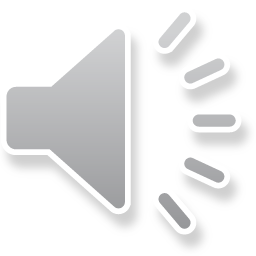 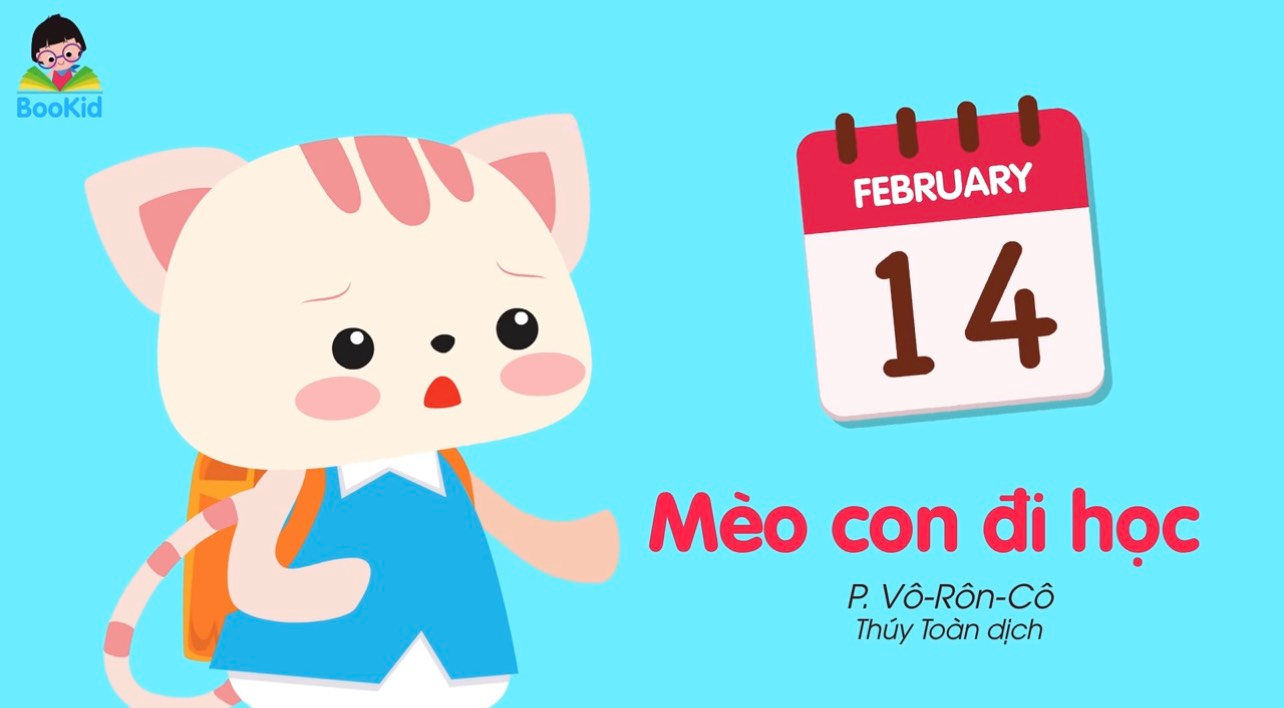 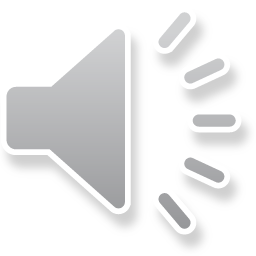 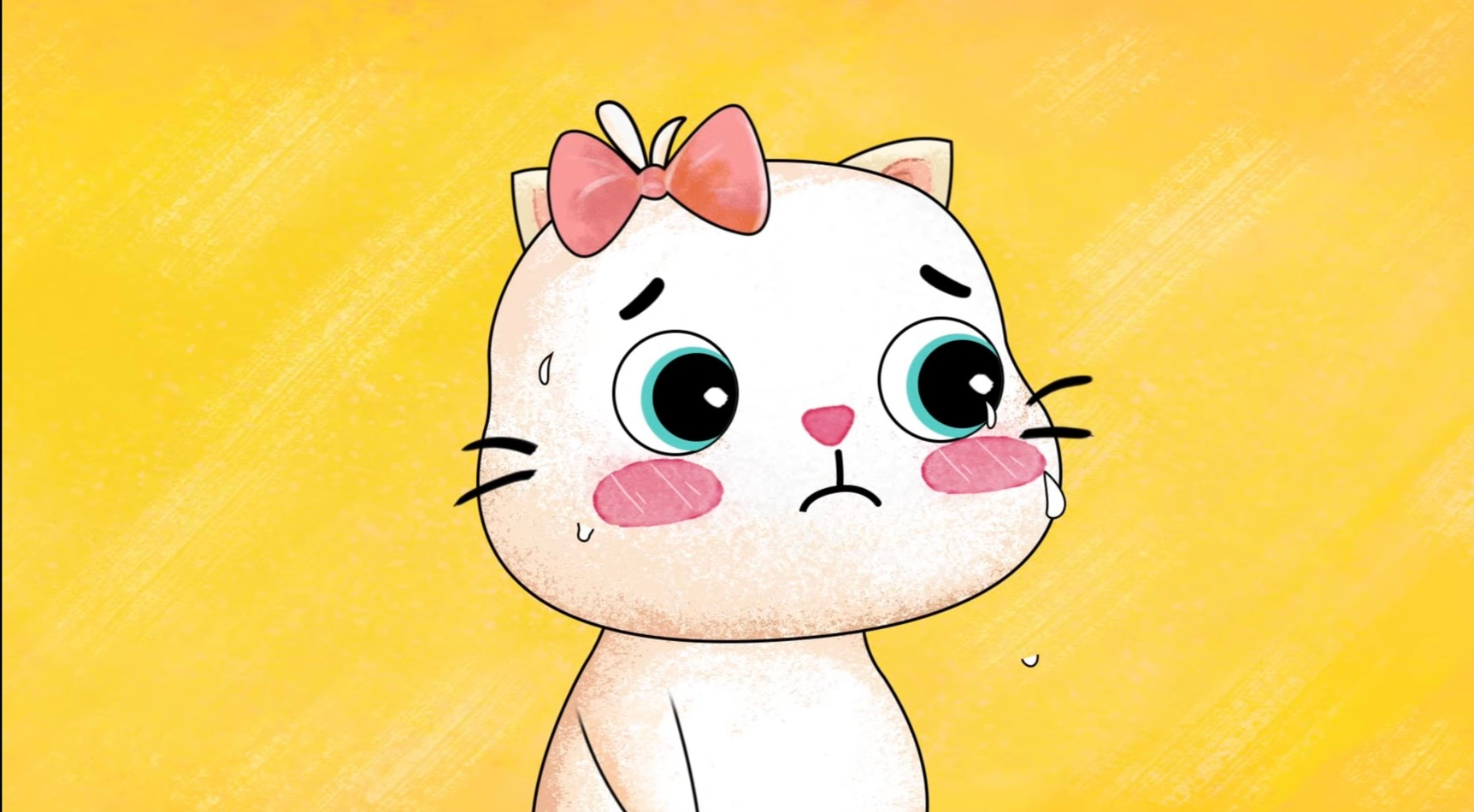 Mèo con buồn bực
Mai phải đến trường
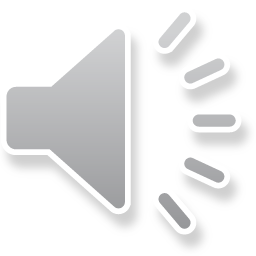 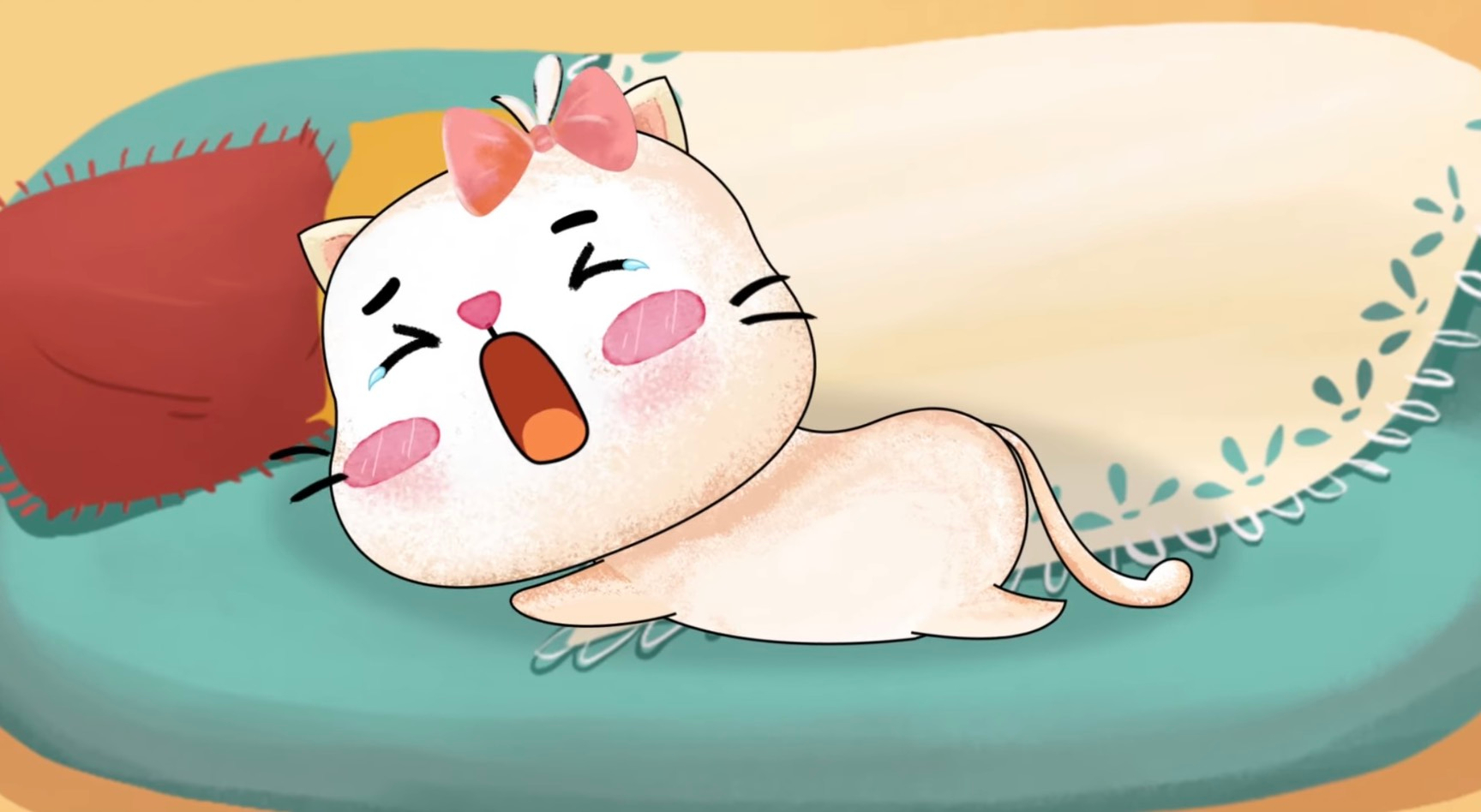 Bèn kiếm cớ luôn:
- Cái đuôi tôi ốm
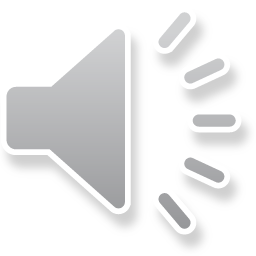 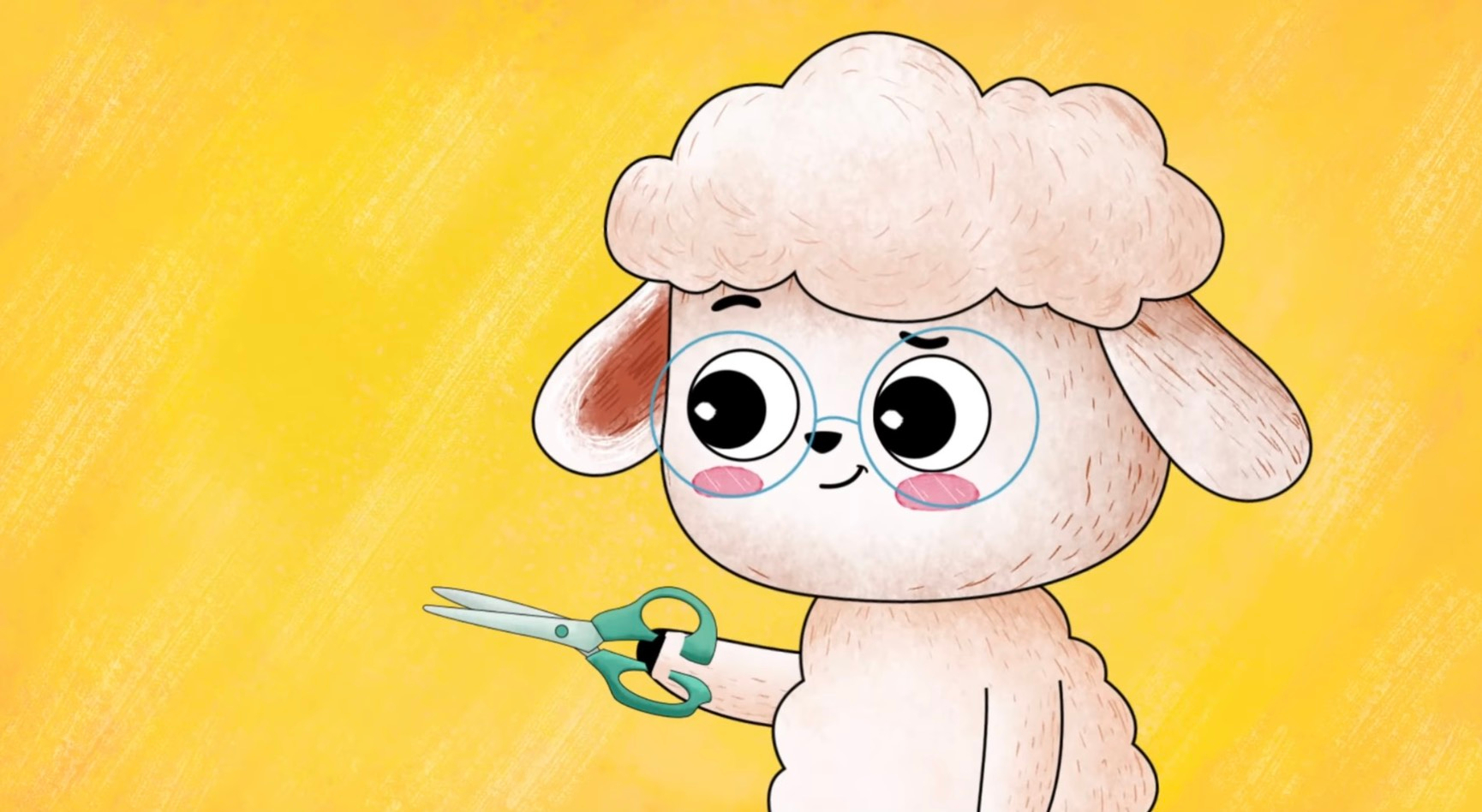 Cừu mới be toáng:
- Tôi sẽ chữa lành
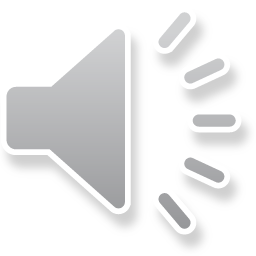 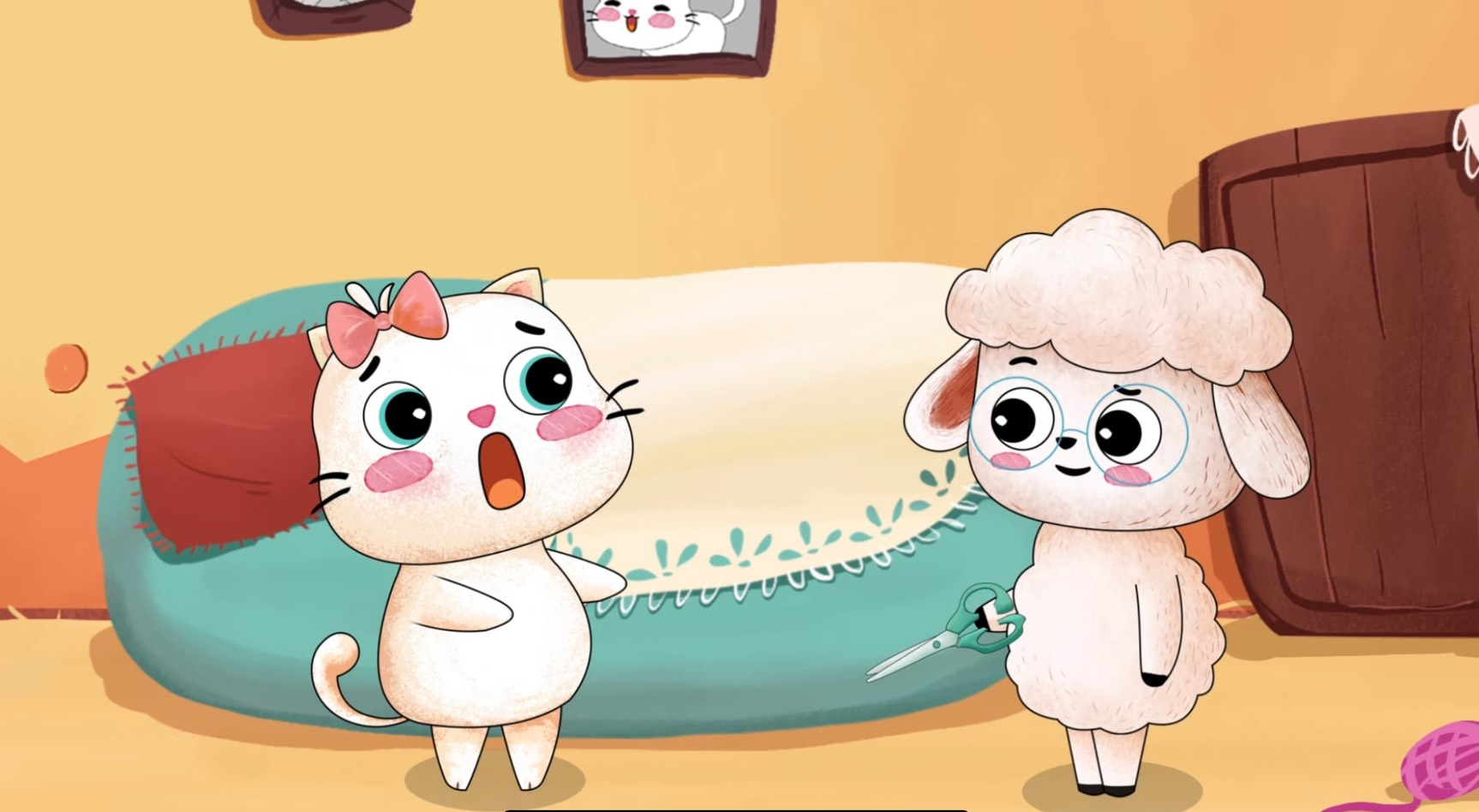 Nhưng muốn cho nhanh
Cắt đuôi khỏi hết!
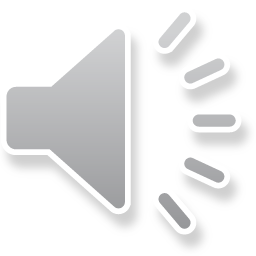 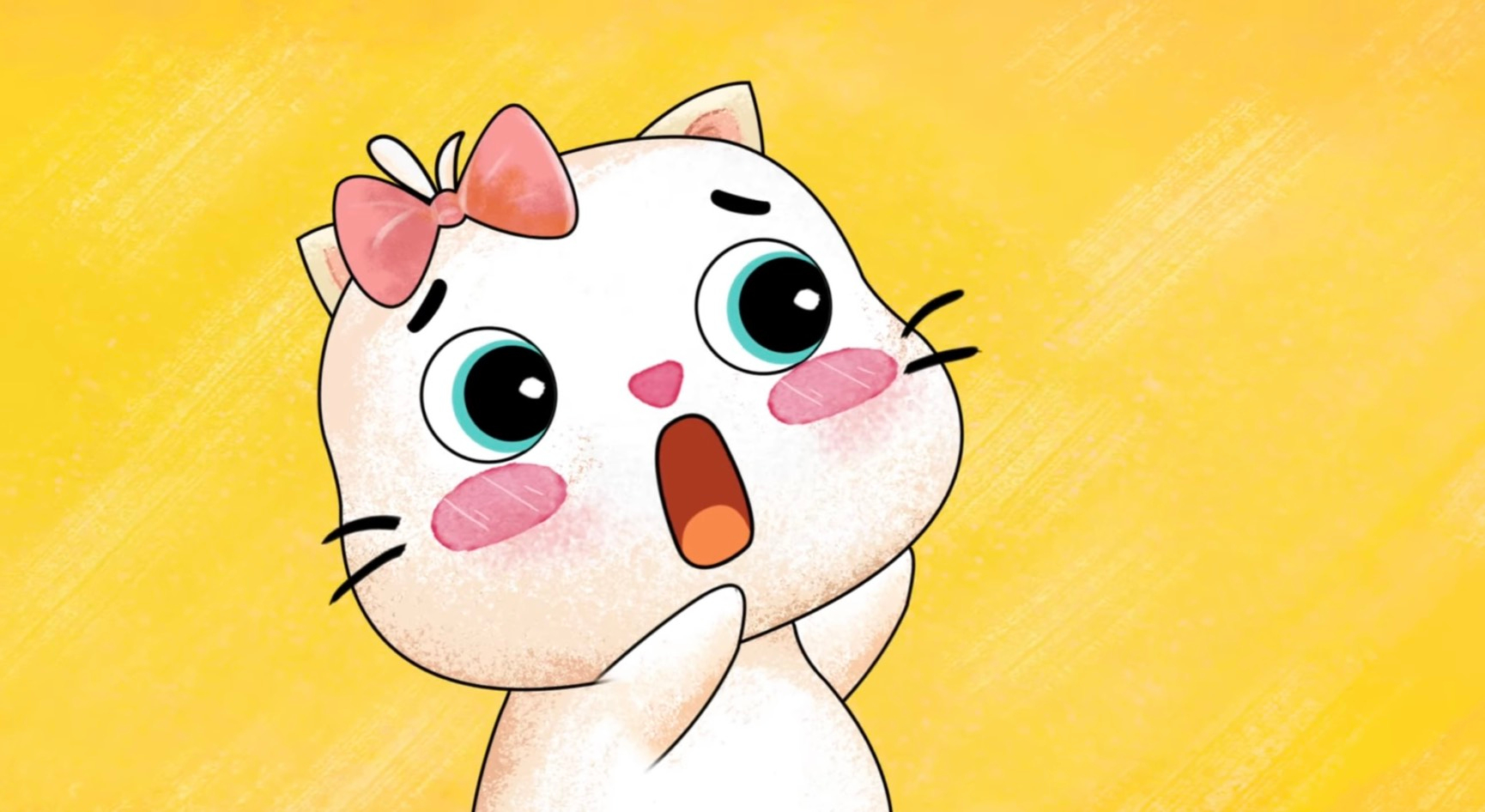 Cắt đuôi? ấy chết…!
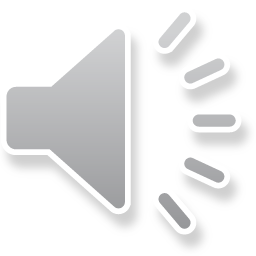 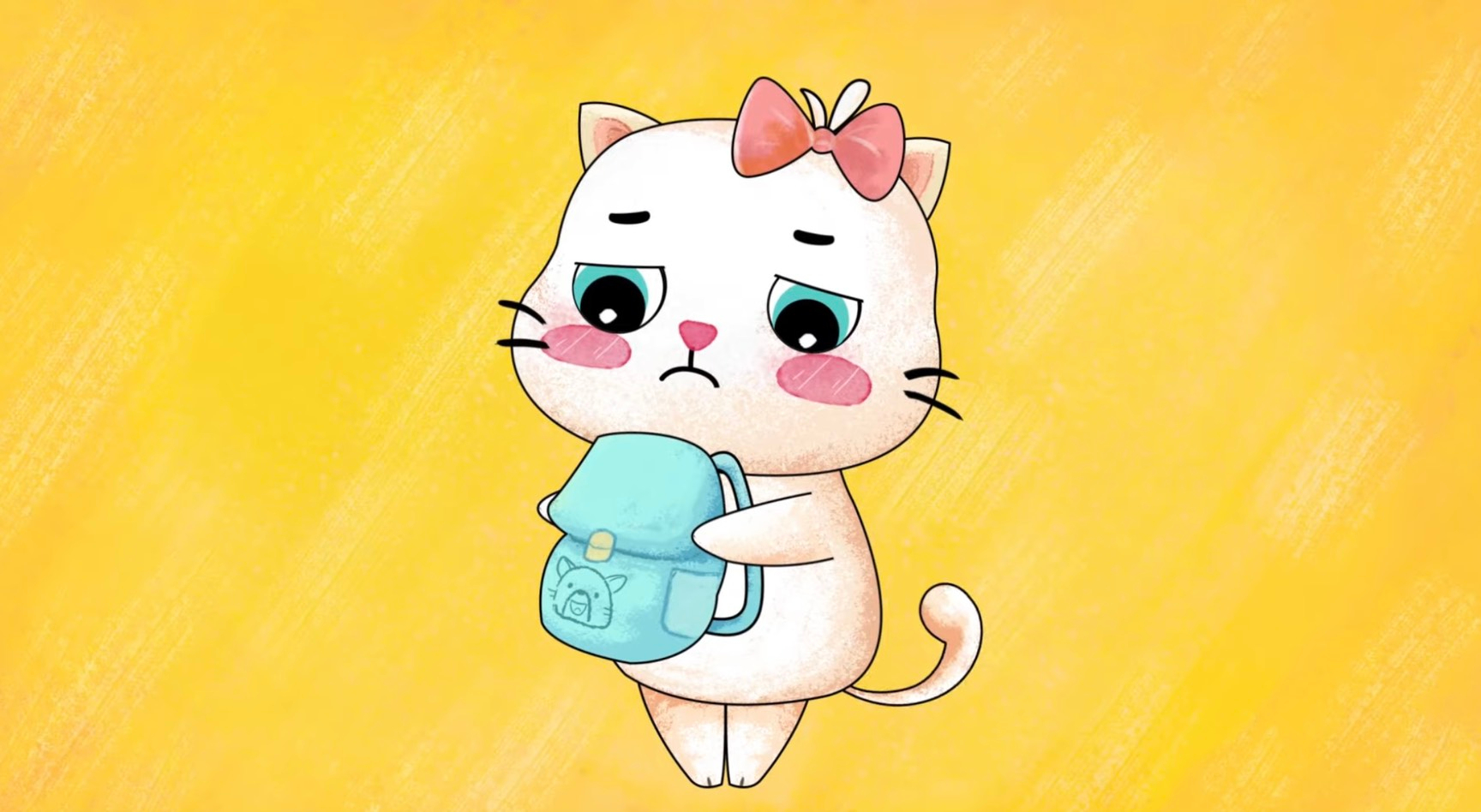 Tôi xin đi học thôi!
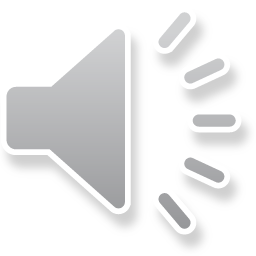 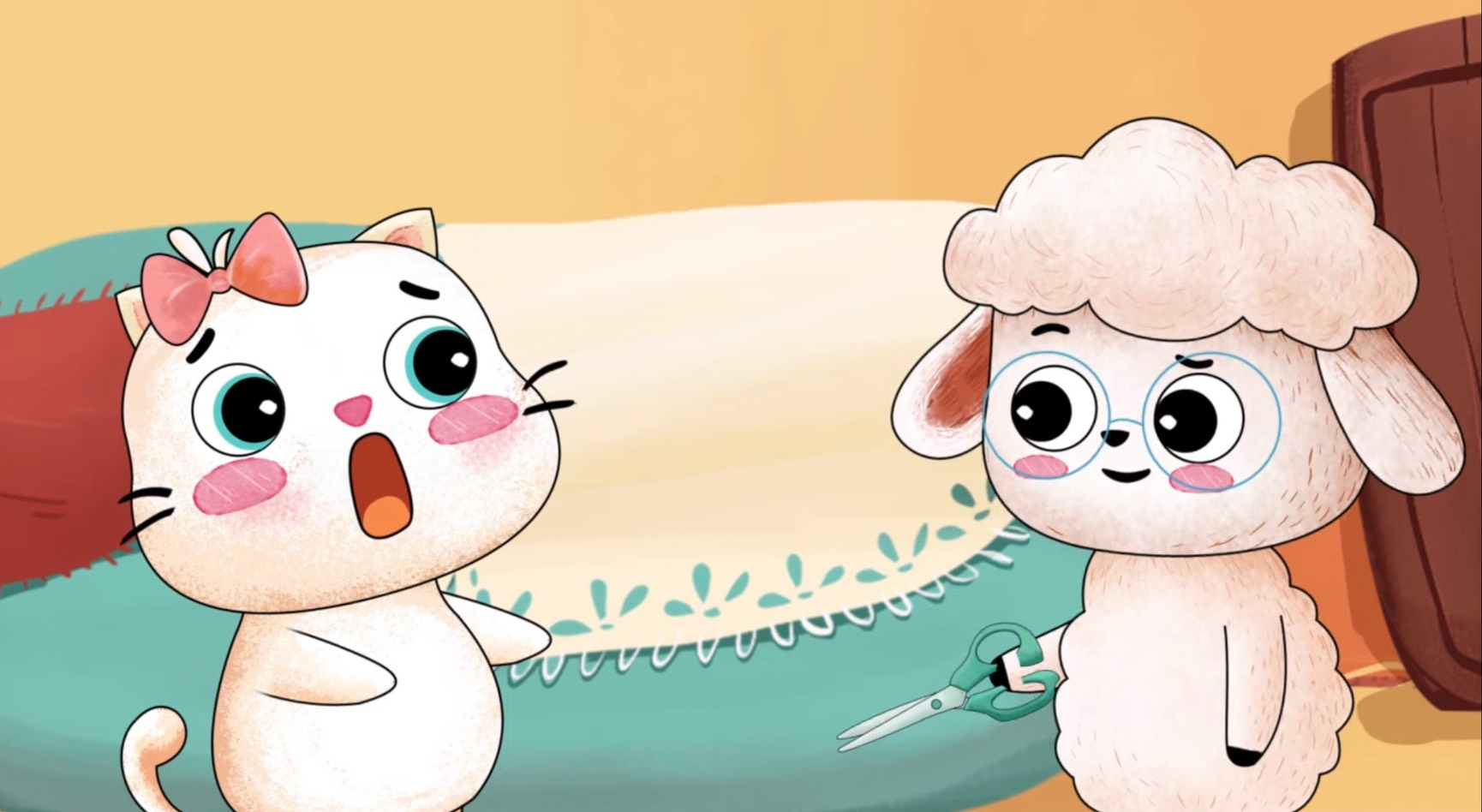 Cắt đuôi? ấy chết…!
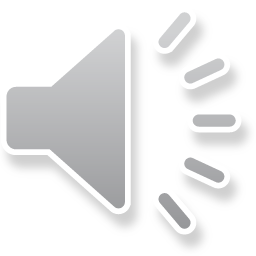 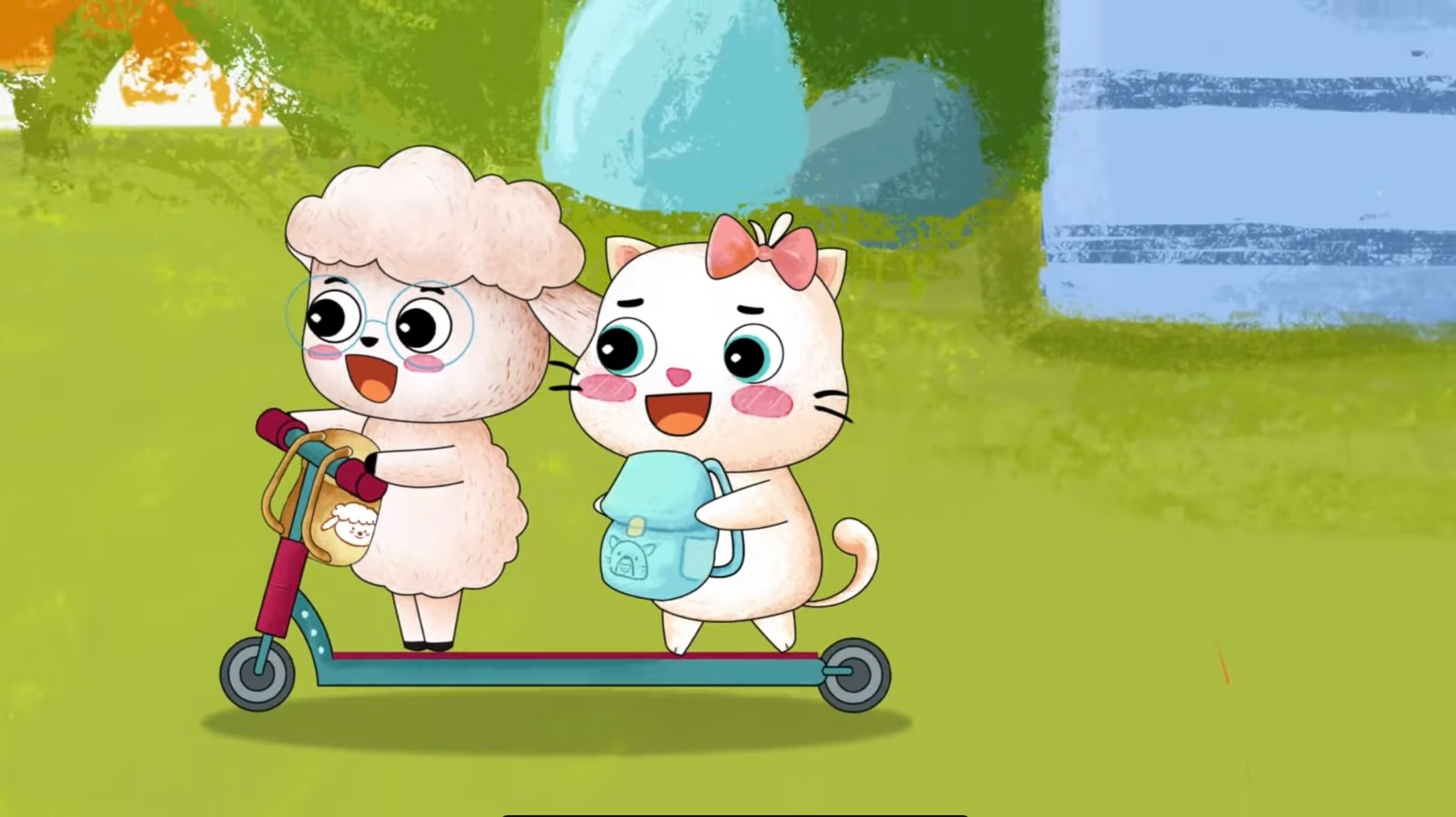 Tôi xin đi học ngay thôi!
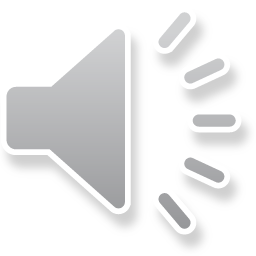 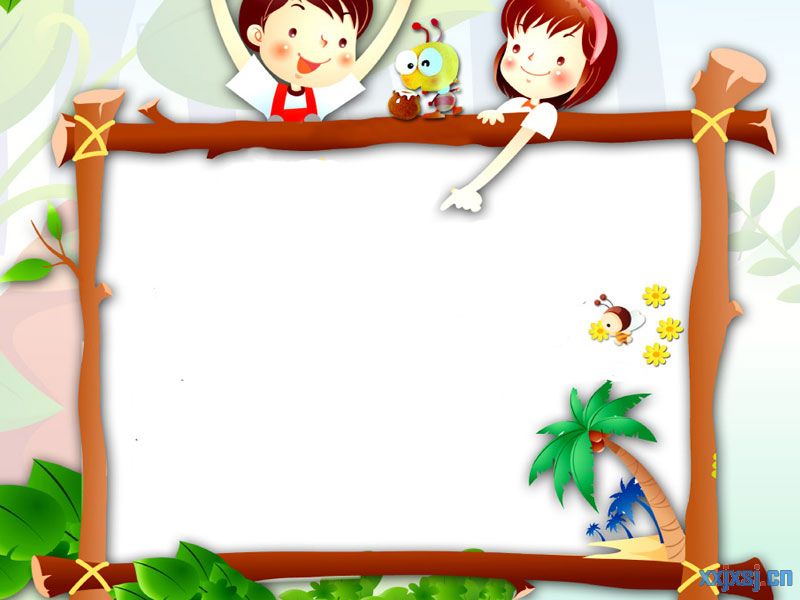 Đàm thoại trích dẫn giúp trẻ hiểu tác phẩm
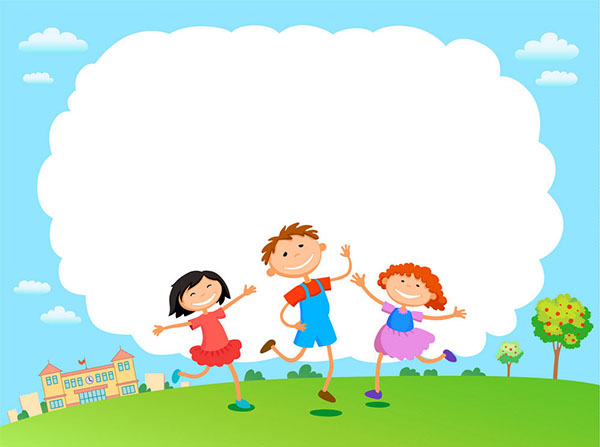 - Chúng mình vừa nghe cô đọc bài thơ có tên là gì? 
- Bài thơ do tác giả nào sáng tác?
- Trong bài thơ có những nhân vật nào?
- Bài thơ nói về ai?
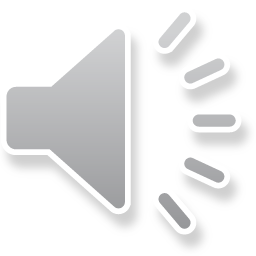 Vì sao Mèo lại cảm thấy buồn bực?
Mèo đã kiếm cớ gì?
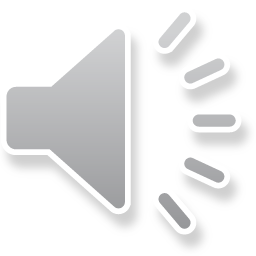 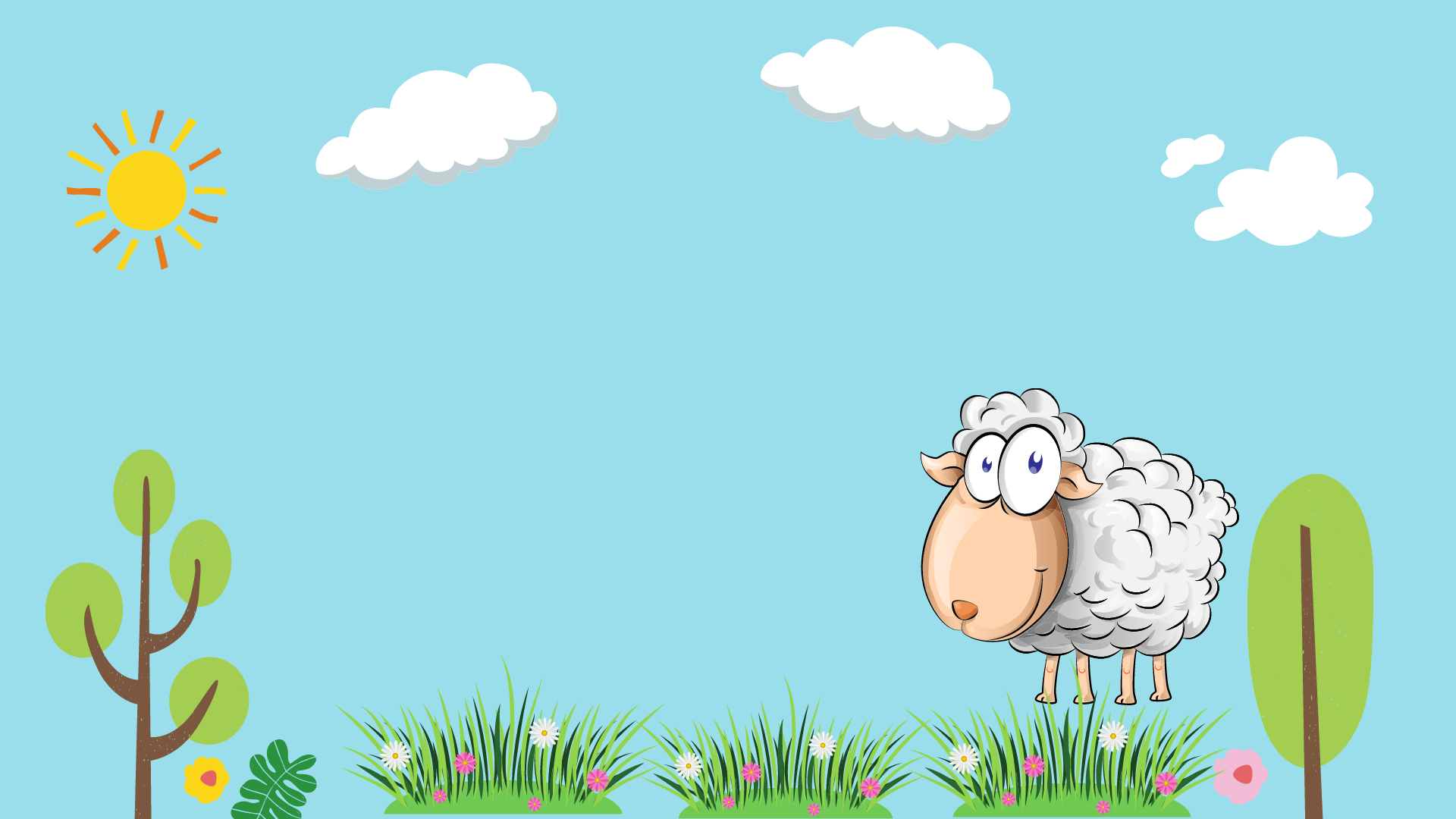 Cừu đã làm gì để Mèo đồng ý đi học?
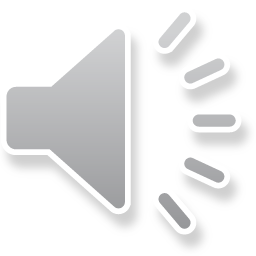 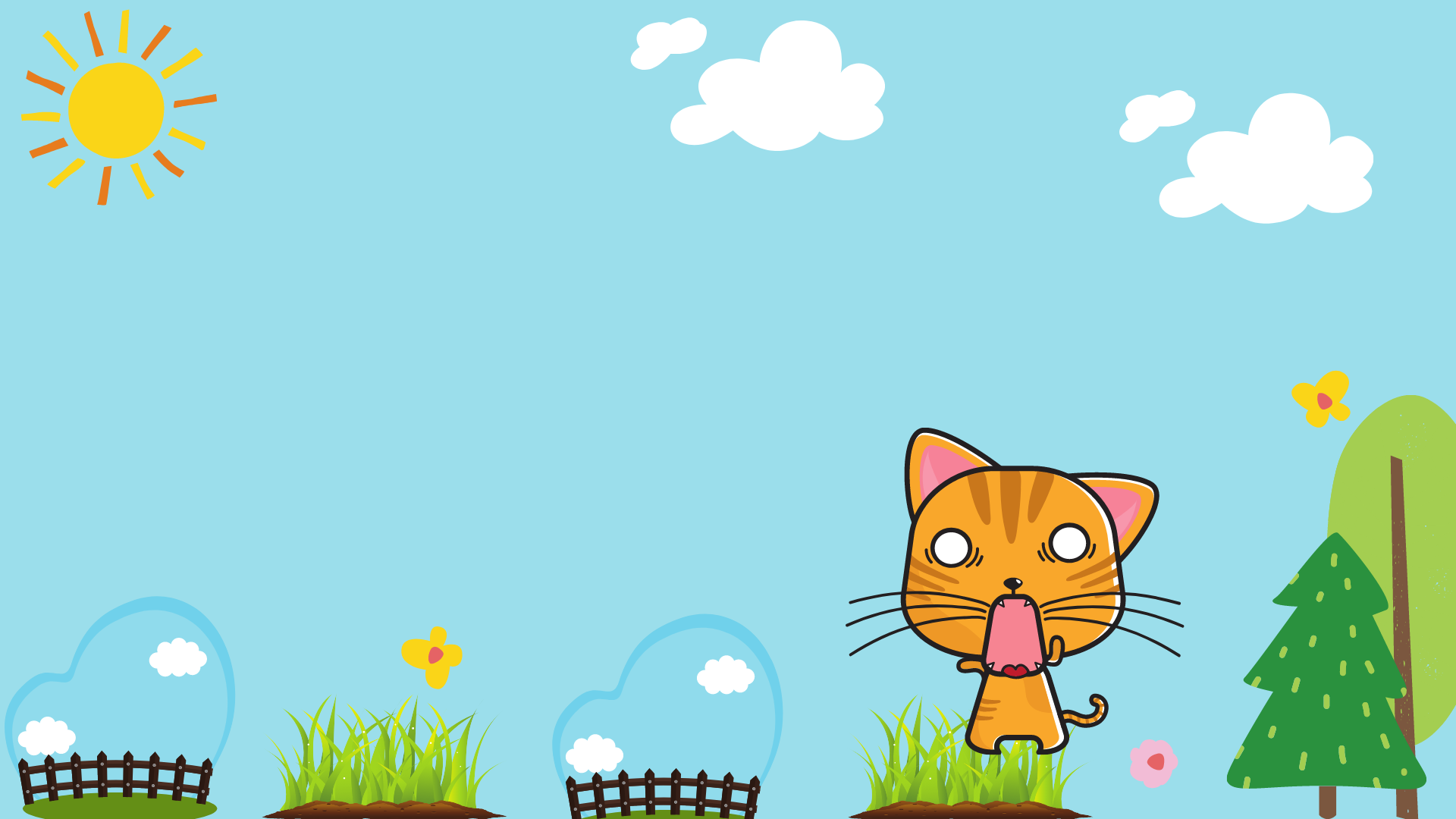 Mèo có nghe lời cừu không?
Mèo có đi học không?
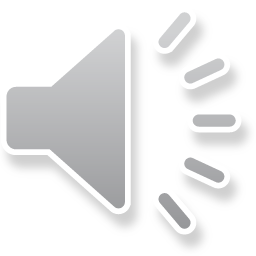 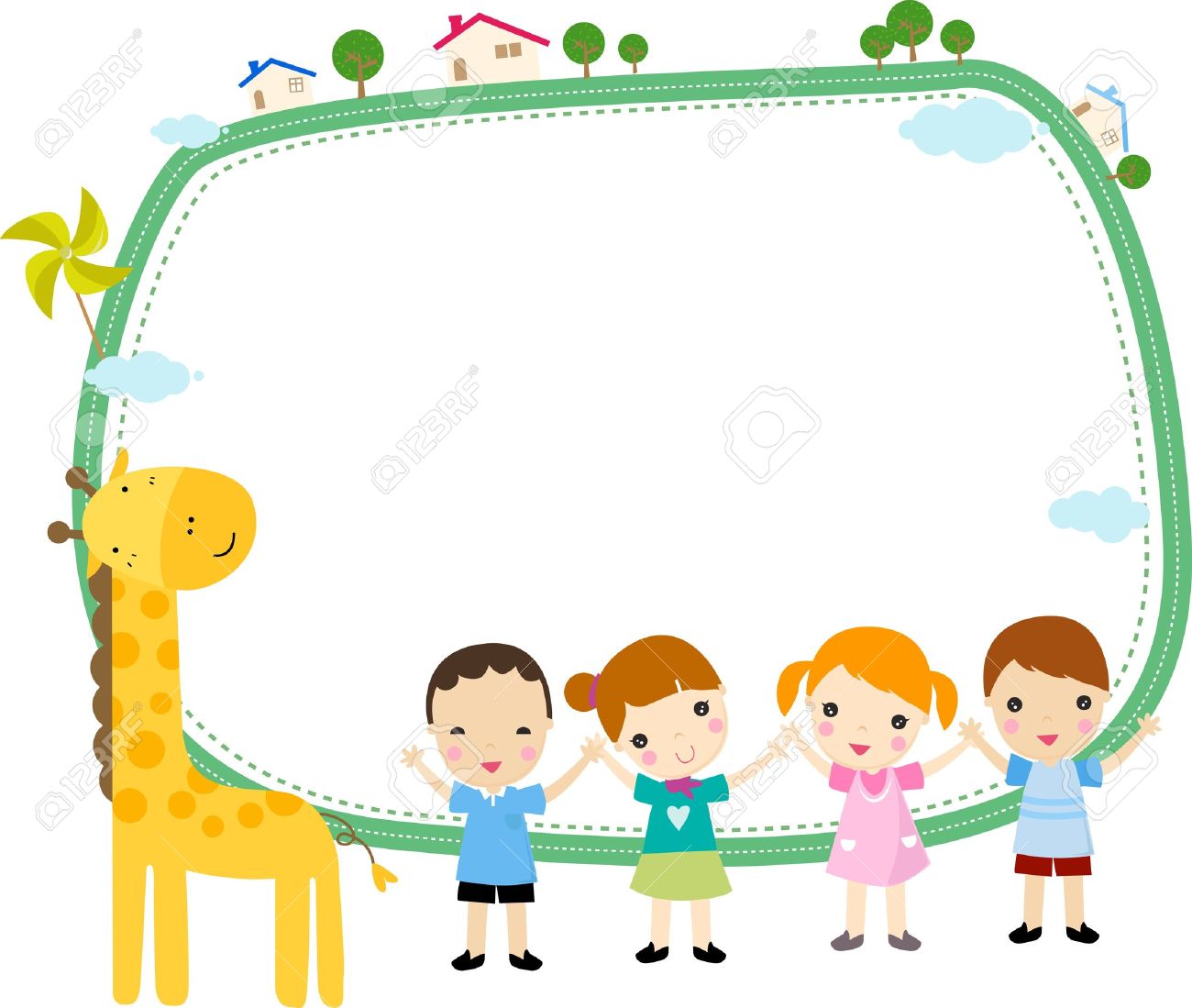 Giáo dục: Qua bài thơ cô hi vọng chúng mình sẽ yêu thích đi học để có thật nhiều niềm vui và kiến thức bổ ích.
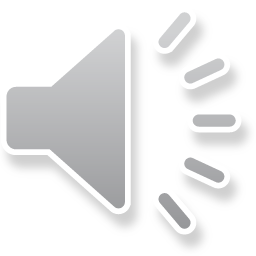 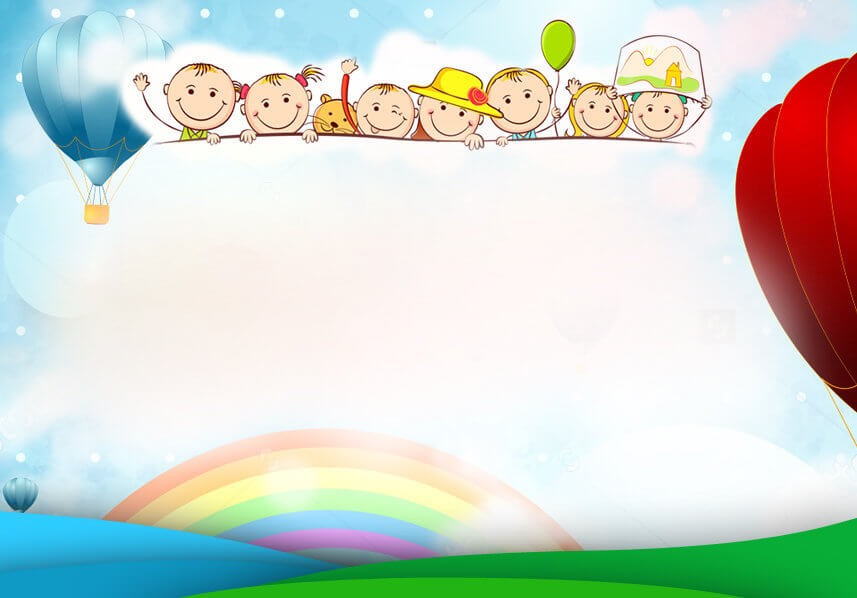 Bé đọc thơ
Cô mời cả lớp đọc bài thơ
Mời các bạn tổ 1, tổ 2, tổ 3, tổ 4 
Cô mời bạn trai, bạn gái
 Mời cá nhân trẻ đọc thơ
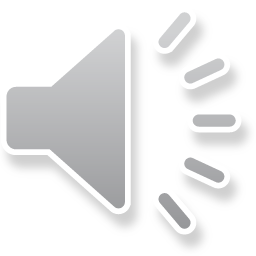 Cho trẻ chơi Trò chơi: Mèo đuổi chuột
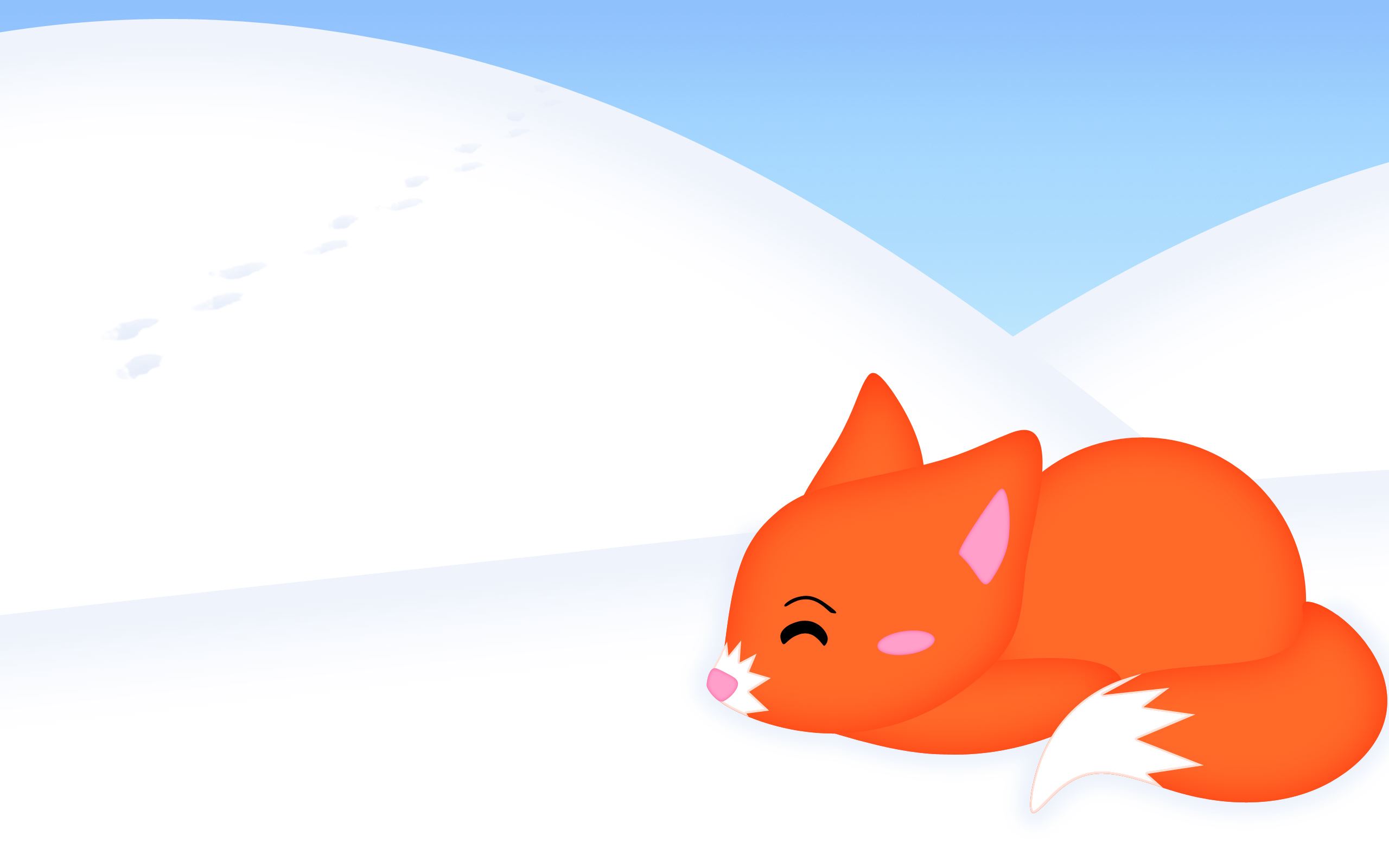 - Cô nhận xét giờ học, khen ngợi trẻ
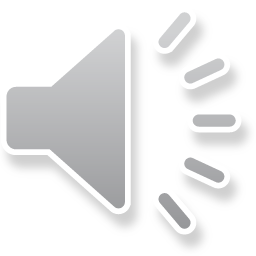 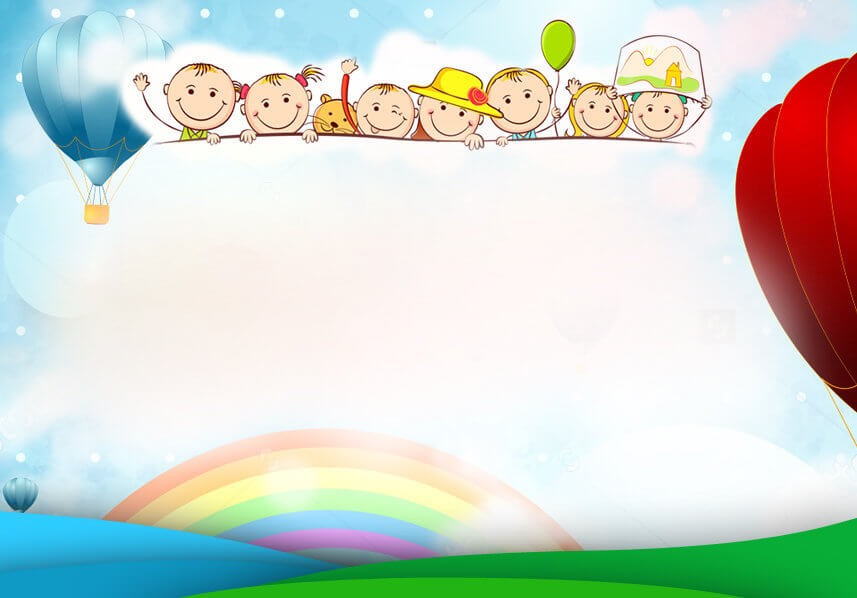 Xin chào 
và hẹn gặp lại các con